Preparing for the Financing PlanThe Building Blocks for a Successful Submission
RAD 2020 Awardee Virtual Training
Day Three | June 18, 2020
Presenters: Alan Kaufmann & Seema Radhakrishnan
Office of Recapitalization
[Speaker Notes: Seema]
AGENDA
Milestones and Building Blocks: Making Decisions and Planning your transaction
Preparing for your Concept Call
After the Concept Call: Submitting a successful Financing Plan 
Questions
1
[Speaker Notes: Seema]
MILESTONES & BUILDING BLOCKS
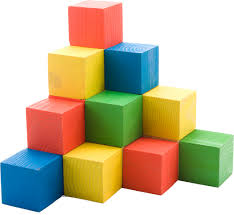 2
MILESTONES
All Financing Plans due within 270 days of CHAP. 

Extensions permitted, contingent on reasonable justification. 

If extension exceeds 6 months, PHA must hold or show evidence of an additional resident meeting.
3
Key Building Blocks
What to get done EARLY:
PIH Approvals
Financing Sources
CNA etool
Environmental Review
Upfront Civil Rights Reviews
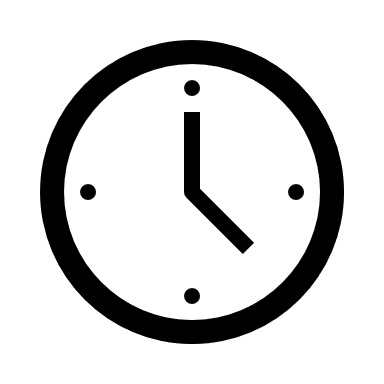 4
PIH Approvals
EPCs and CFFP
PIC Removals and Non-Dwelling Certification
Annual Plan
PBV Independent Entity

Bottom Line: While Recap will underwrite the transaction, we also work with our partners in PIH, and we need for them to be comfortable with the path forward.
5
Financing Sources
The templates are designed to tell you precisely what you need to submit:
No Debt
Debt-Only
Tax Credit
Streamlined RAD
Bottom Line: The RD makes life easy and will offer prompts on how to fill out the FP grid based on the financing sources in place.
6
Environmental Reviews
An environmental review is the process of reviewing a project and its potential environmental impacts to determine whether it meets federal, state, and local environmental standards. 
It is intended to ensure that the proposed project does not negatively impact the surrounding environment or have an adverse effect on residents’ health and safety. 
An environmental review must be performed before any funds, regardless of source, are committed to a project.
RAD follows Chapter 9 of the MAP Guide.
7
[Speaker Notes: Seema]
Environmental Review: Key Components
Phase I Environmental Site Assessment (ESA)
Types:
Part 58
Part 50
HEROS Approval:
Recap 
Partner
[Speaker Notes: Seema]
Part 50 vs. Part 58
RAD Conversions are either a Part 50 or Part 58






58.11(c) allows for HUD to ‘take over’ a Part 58 review due to timing or capacity issues.
This request must be made in writing and submitted to HUD no later than at the time of the RAD Concept Call.
9
[Speaker Notes: Seema]
HEROS
HUD’s Environmental Review On-Line System (HEROS)
RAD Transaction Managers & FHA Production staff, are required to use HEROS to complete all Part 50 reviews.
Pursuant to the RAD Notice (Revision 4), it is now mandatory for all Part 50 ERs to be submitted in HEROS directly by the consultants, lenders, PHAs, or other Partners.  We HIGHLY recommend that Partners input into HEROS.
Reminder: Radon testing is now required on ALL RAD transactions!
2020 ERR Quick Reference Guide can be found on the RAD Resource Desk
10
[Speaker Notes: Seema]
Upfront Civil Rights Reviews
Unit Reduction
Unit Reconfiguration
Change in Occupancy
New Construction (SNS Review)
Relocation
[Speaker Notes: Alan]
THE CONCEPT CALL
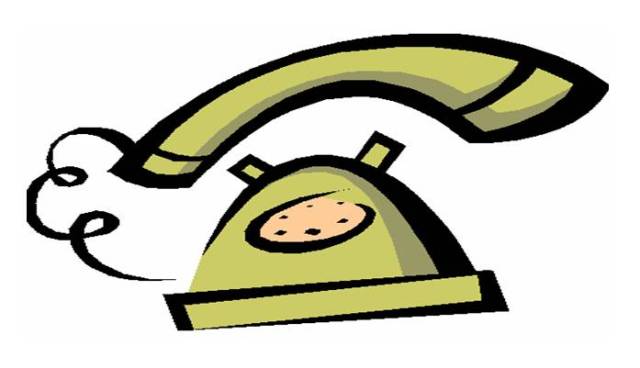 12
What is HUD looking for?
The purpose of the Concept Call is two-fold: 

Demonstrate that the plans are sufficiently advanced to warrant review by HUD, and
Subsequently, invite the PHA to submit a Financing Plan if it is consistent with the project plans. 

Note: All Financing Plans are due within 270 days of CHAP. Extensions permitted, contingent on reasonable justification and additional resident meeting if extension exceeds 6 months.
13
[Speaker Notes: Seema]
The Process
Prior to submitting a Financing Plan, a PHA must request a “Concept Call” with HUD via the RAD Resource Desk. 
HUD has fully implemented the Concept Call for any Financing Plan submitted on or after October 7, 2019.
RD will send automatic reminders 60-days and 30-days prior to Financing Plan due date if no Concept Call has been requested.
Recap will invite HUD PIH staff as well as FHA production, if applicable.
PHA will describe the conversion plan and demonstrate that the plans are sufficiently advanced to warrant review by HUD. 
HUD will subsequently invite the PHA to submit a Financing Plan.
14
[Speaker Notes: Seema]
Concept Call Log
15
PRIOR TO THE CALL – ITEMS TO SUBMIT
The only FP documents that are required at Concept Call are:
DDA # 
Conversion Overview 
RPCA or eCNA Tool & Scope of Work 
Tool validation
Flags report
ADRR/IDRR consistent with Transaction Log.
Environmental Review 
Part 58 – Not required at time of Concept Call, but must be uploaded by FP submission.
Part 50 – Must be completed in HEROS at time of Concept Call (including Radon report)
Accessibility & Relocation Checklist must be uploaded.
Site Selection and Neighborhood Standards (if Applicable) 
Change in Unit Configuration or Unit Reduction (if Applicable) 
Change in Occupancy Type (if Applicable) 
The Transaction Log must be completed
16
[Speaker Notes: Seema]
Tips for a smooth Concept Call
Complete the Concept Call checklist first! Do not jump into the Financing Plan grid.
Clear plan, actions steps and timelines – A robust Conversion Overview is KEY!
Utilize the tools and resources on the Resource Desk.  They are there to help, not hinder! 
Resident Meetings – Another resident meeting is required prior to submitting the FP.  No exceptions! 
Not submitting the necessary items prior to the Concept Call = Not being invited to submit the FP.

Note: Please remember, this is not a Financing Plan review.
17
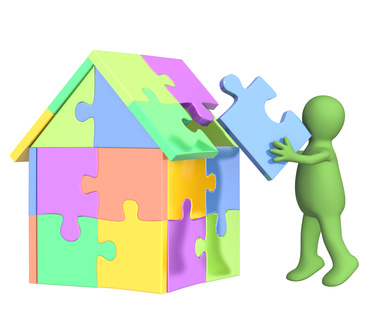 AFTER THE CONCEPT CALL: 
SUBMITTING THE FINANCING PLAN
18
HUD UNDERWRITING:KEY ASPECTS
Development Budget 
Comprehensive and balanced sources/uses.
Line items properly broken down.
Construction line item must match eTool.

Proposed Financing 
Sources of financing – Capital funds, hard debt, soft debt, LIHTC equity, grants, etc.
Commitment letters – Dated no later than 60 days prior to FP submission

Operating Pro-Forma
Feasibility benchmarks – Rents, vacancy & bad debt not to exceed 5%.
PILOT – Legal opinion (or documentation of R/E tax estimate if no PILOT).
Operating expenses – We compare operating expenses with the three-year average. Although we fully expect most transactions to operate for less than historical levels, we will look for additional documentation if expenses are projected at less than 85% of three-year average. 
Cash flow - $12 PUPM (non-leveraged); 1.11x DSCR (leveraged).
19
[Speaker Notes: Seema]
HUD UNDERWRITING
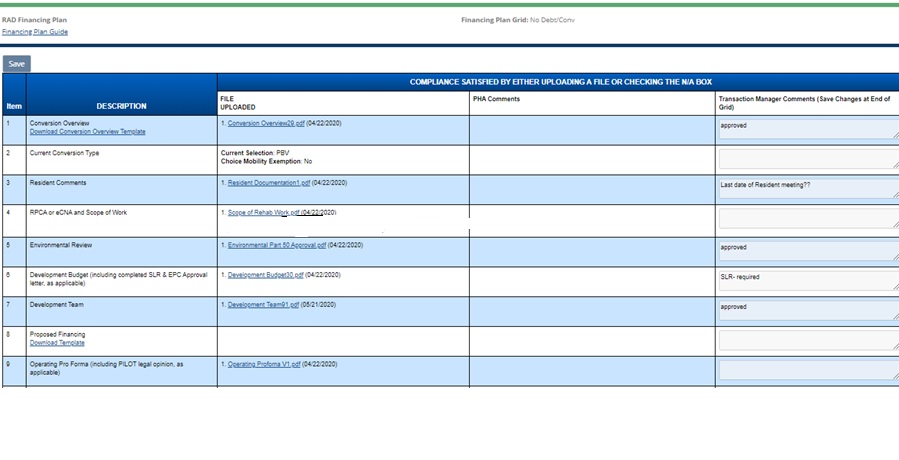 20
[Speaker Notes: Seema]
HUD UNDERWRITING
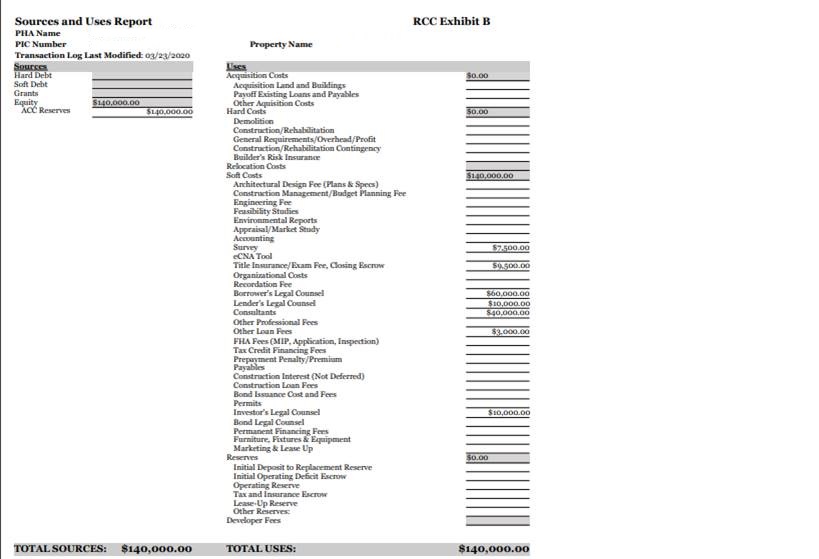 21
[Speaker Notes: Seema]
RAD & Capital Funds
Capital Funds: 4 possible uses in RAD transactions:
Predevelopment Expenses 
Rent Boost
Housing Assistance Payments in the Initial Year-BLI 1503
Development Expenses-BLI 1504

Obligation End Date Extensions

Final Closing on Last Public Housing Units
22
[Speaker Notes: Alan]
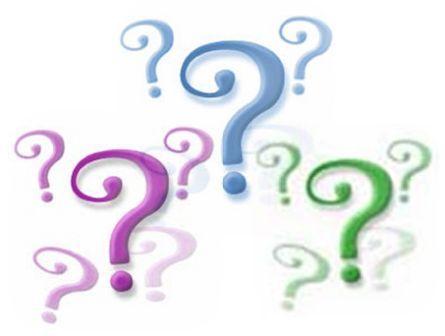 Questions?Alan Kaufmann - Alan.M.Kaufmann@hud.govSeema Radhakrishnan – Seema.Radhakrishnan@hud.govRAD Resource Desk - resourcedesk@radresource.net
23
10-minute Break
Please join us back here at 2:05 PM EST
24